MATEMATIČKA ANALIZAIshod 2
L’Hospitalovo pravilo
L’Hospitalovo pravilo
5.1. Primjenom L’Hospitalovog pravila izračunajte:
a)
b)
c)
L’Hospitalovo pravilo
5.2. Primjenom L’Hospitalovog pravila izračunajte:
a)
b)
c)
Tangenta i normala
Jednadžba pravca:
Tangenta i normala
Tangenta i normala
5.4. Odredite jednadžbu tangente i normale na graf zadane funkcije i skicirajte graf funkcije zajedno s dobivenom tangentom i normalom.
a)
b)
c)
Tangenta i normala
Tok funkcije
Tok funkcije
Asimptote
ponašanje funkcije u rubovima domene
Tok funkcije
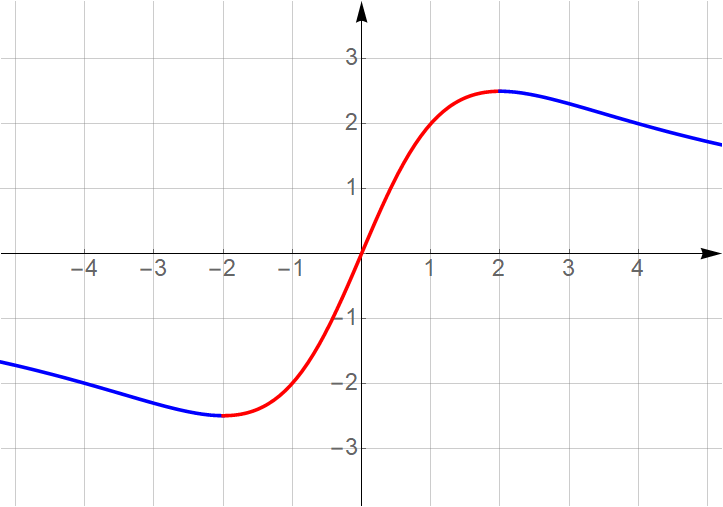 Intervali monotonosti
područja rasta i pada funkcije
PAD
PAD
RAST
Tok funkcije
Lokalni ekstremi funkcije
točke minimuma i maksimuma
MAKSIMUM
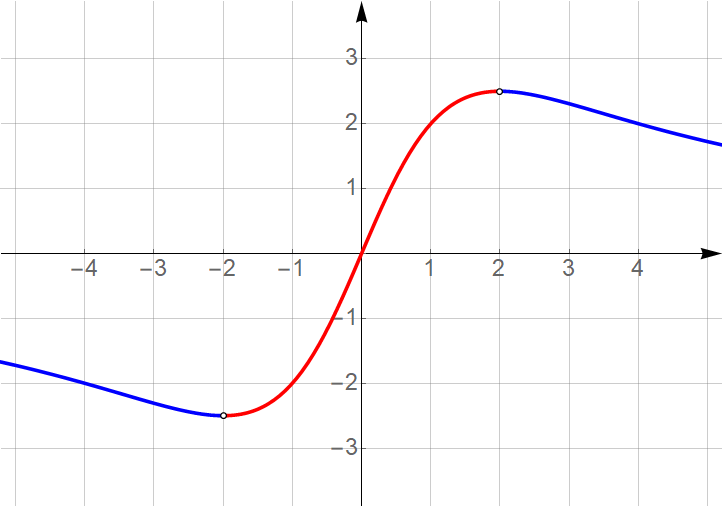 kandidati za točke ekstrema su stacionarne točke
iz tablice rasta i pada čitamo o kojem se ekstremu radi
MINIMUM
Tok funkcije
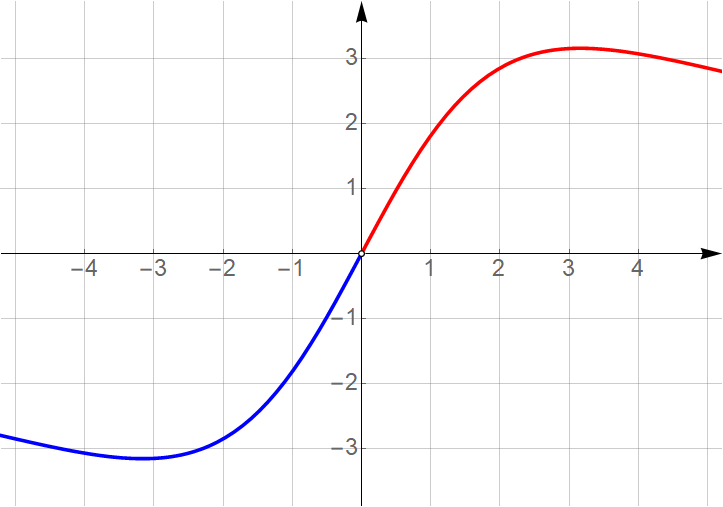 Intervali zakrivljenosti
područja konveksnosti i konkavnosti
KONVEKSNA
KONKAVNA
Tok funkcije
Točke infleksije
točke promjene zakrivljenosti
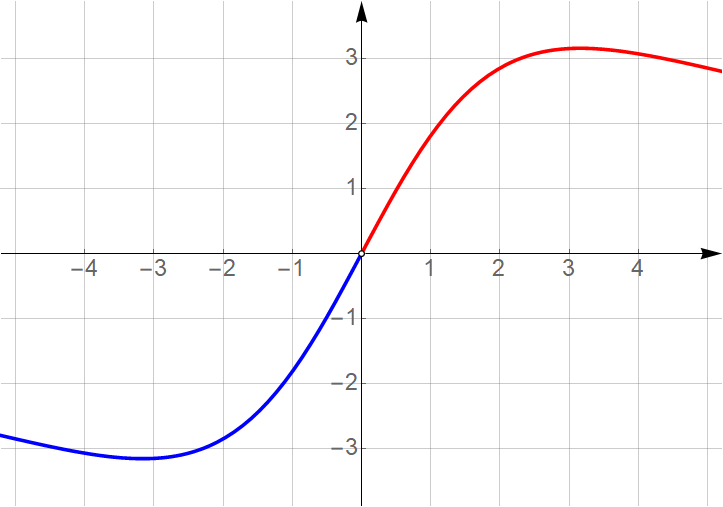 TOČKA 
INFLEKSIJE
točke infleksije
Tok funkcije
Tok funkcije
Tok funkcije
Tok funkcije
Prosječni troškovi
Granični troškovi
Prosječni i granični troškovi
Prosječni i granični troškovi
Prosječni i granični troškovi
Koeficijent elastičnosti
Koeficijent elastičnosti
8.4. Odredite koeficijent elastičnosti zadane funkcije, te ga interpretirajte na zadanoj razini.
a)
b)
c)
Koeficijent elastičnosti
Koeficijent elastičnosti
Hvala 